Bayesian inference for Matern repulsive processes
Paper by Vinayak Rao, Ryan P. Adams, and David D. Dunson 

Presentation by James Buenfil
Outline
Introduction to point processes
Poisson, Matern, and related processes
Summary of paper
Theorems
Bayesian approach to modeling
Other work on Matern processes
Model assessment tools
Application to real data sets
Limitations of Analysis
Extensions
Point Processes
Widely applied in e.g., astronomy, ecology, demography, geography, seismology, and neuroscience


Point processes used to model spatial data
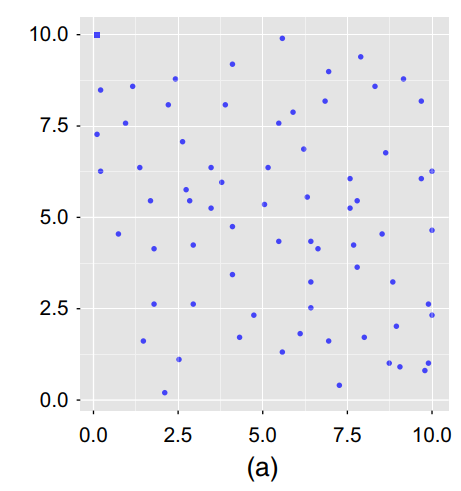 Point Processes
Simplest point process: Poisson point process
Homogeneous processes can be limited in modeling clustering or repulsiveness

Matern suggested ways of “thinning” the homogeneous Poisson process, which are named types I, II and III Matern Processes
In this paper, type III Matern Processes are considered for modeling spatial data
Definition of Finite Point Process
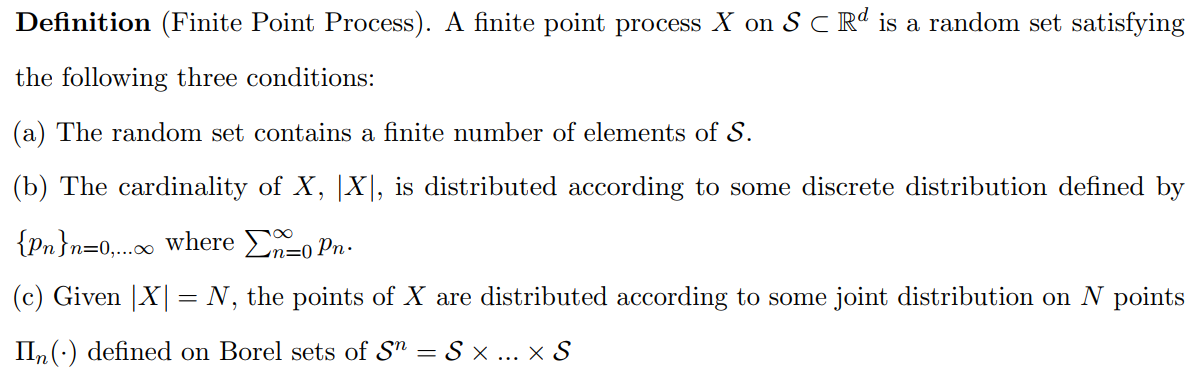 Homogeneous Poisson Process
Thinning a process
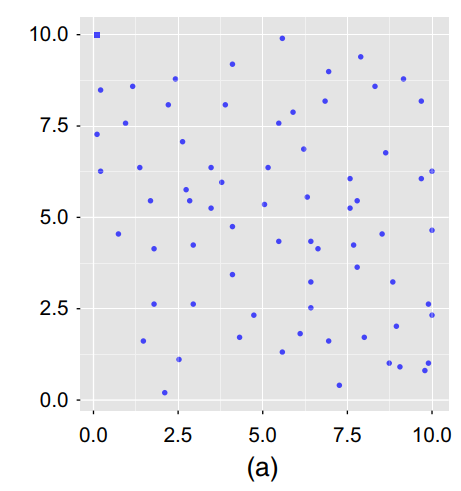 Definition of Matern Type III Thinning
Matern Type III Thinning
Example of Matern Thinning
t = .2
t = .85
t = .01
R
t = .07
t = .59
= Thinned Event
= Matern Event
Summary of paper
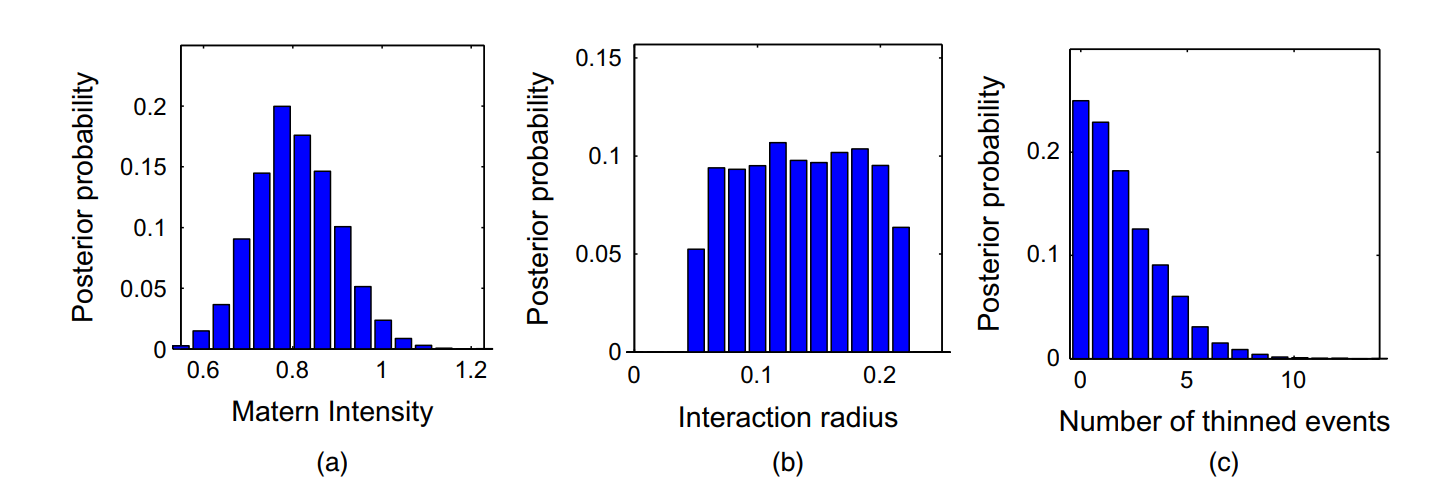 Other repulsive point processes
Cox processes: Poisson processes where the intensity itself is a stochastic process
Gibbs Processes allows for interaction between points. Limitation is that normalizing constant of the density is generally unknown, so MCMC is required
Markov processes model repulsiveness inan explicit way involving equivalence classes of neighborhoods of points 
Gaussian mixed models can also model repulsiveness
Matern type I and II processes have also been studied, a recentwork is Teichmann et al. [2013] which generalized Matern type I and II processes by introducing probabilistic thinning for these processes.
Theorems: Corollary 1
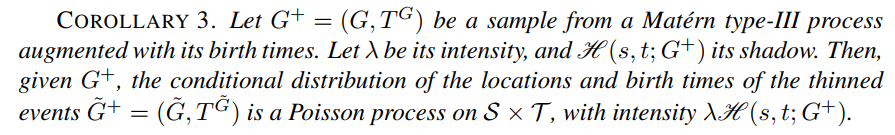 Theorems: Theorem 3
The following theorem says that we can sample Poisson processes with nonconstant intensities by thinning Poisson processes that do have constant intensity:
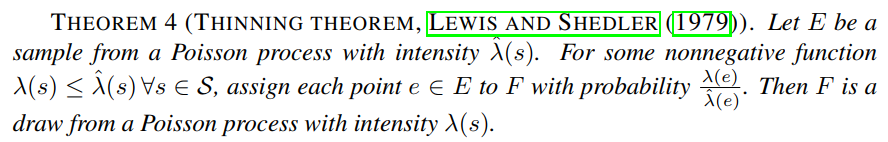 Modeling real data
Bayesian model:
Assume: primary process is homogeneous Poisson, thinning mechanism is hard-core
Main contribution of paper: Straightforward and efficient Gibbs sampling from this model, thanks to Corollary 1
Augmented Posterior
Step 1: Sampling the thinned events
Huber, Mark L., and Robert L. Wolpert. "Likelihood-based inference for Matérn type-III repulsive point processes." Advances in Applied Probability 41.4 (2009): 958-977.
Step 2: Sampling the Matern Birth Times
Step 3: Sampling the Poisson Intensity
Step 4: Sampling the Interaction Radius
Previous work
Huber, Mark L., and Robert L. Wolpert. "Likelihood-based inference for Matérn type-III repulsive point processes." Advances in Applied Probability 41.4 (2009): 958-977.
Generalizations also considered
Model assessment tools: L function
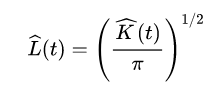 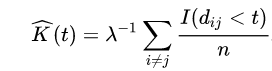 Model assessment tools: L function
Common approach to assess model fit: produce many realizations of a point process using the assumed model and its estimated parameters
For each realization: calculate the empirical L function. Calculate pointwise 25–75% and 2.5–97.5% bands for these L functions, as well as pointwise mean.
Plot empirical L function of real data over this:
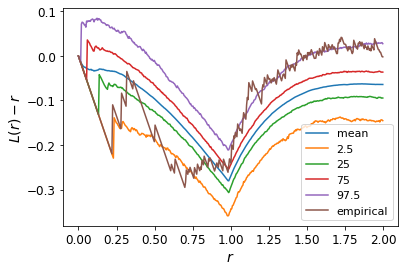 Application to real data sets
Results (SwedishTrees)
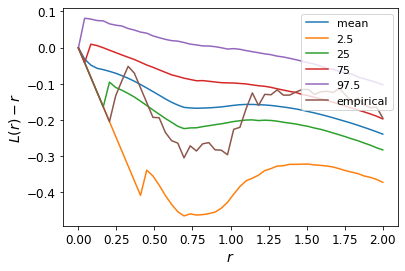 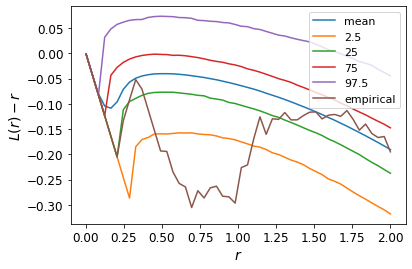 10000 MCMC iterations for hard-core, probabilistic thinning
First 1000 iterations not considered
no edge correction used to calculate L function
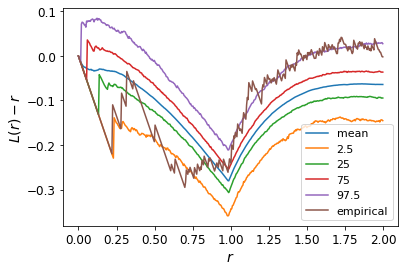 Results (Swedish Trees)
Hard-core
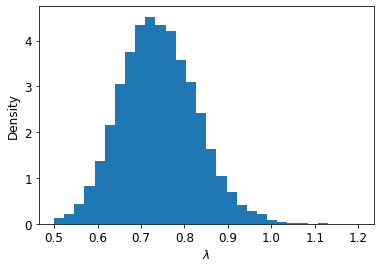 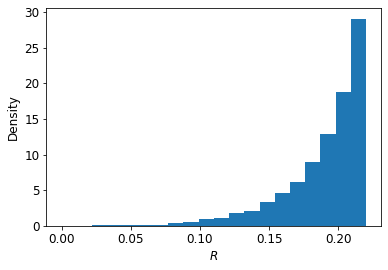 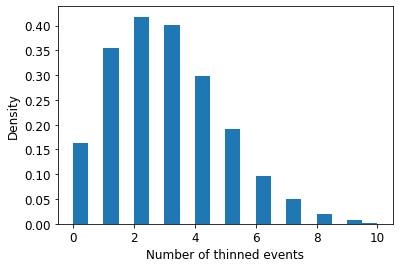 Probabilistic thinning
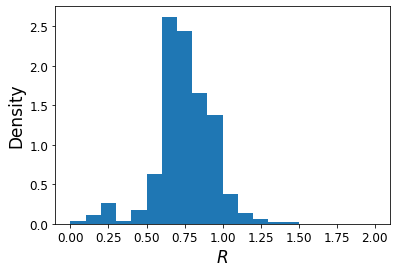 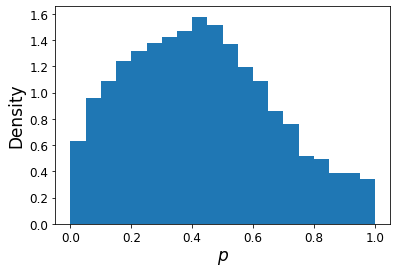 Extensions
Simple extension: look at how methods perform when the data are generated exactly according to the assumed model (hard-core, soft-core, and probabilistic thinning mechanisms)

They applied their methods only to real data for which the “true” values of parameters are unknown, but an application to simulated data would provide a good test case
Extensions (Hard-core thinning)
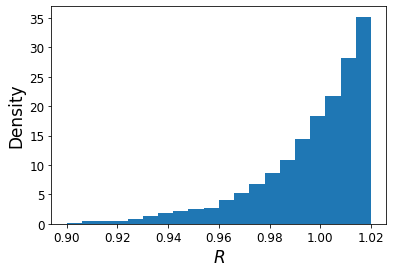 Extensions (Hard-core thinning)
Number of initial events = 107. Thinned events = 42
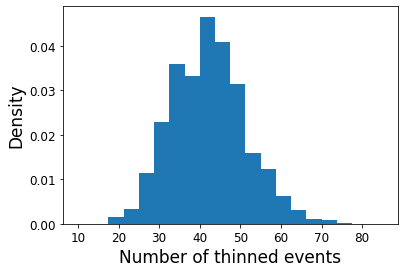 Extensions (Probabilistic thinning)
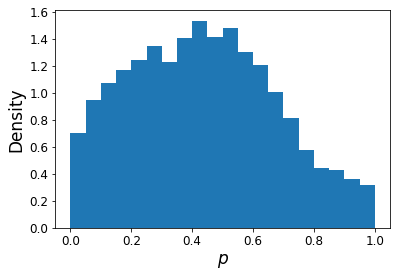 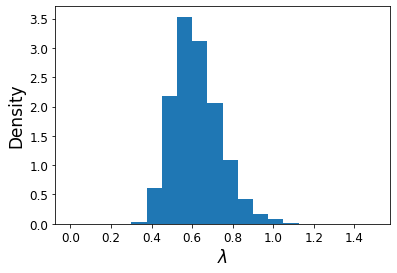 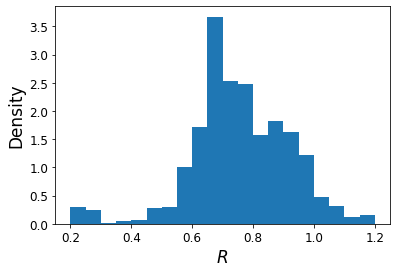 Extensions (Probabilistic thinning)
Number of initial events = 101. Thinned events = 51
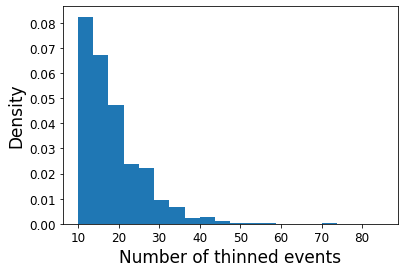 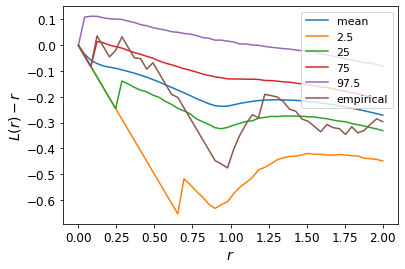 Limitations of analysis
Errors in hard-core plots
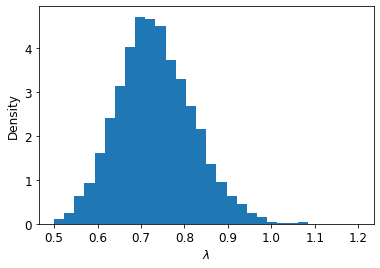 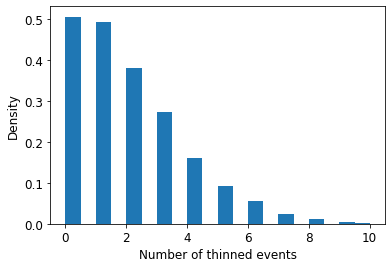 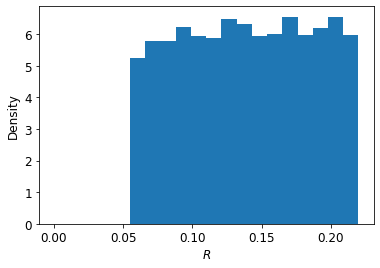 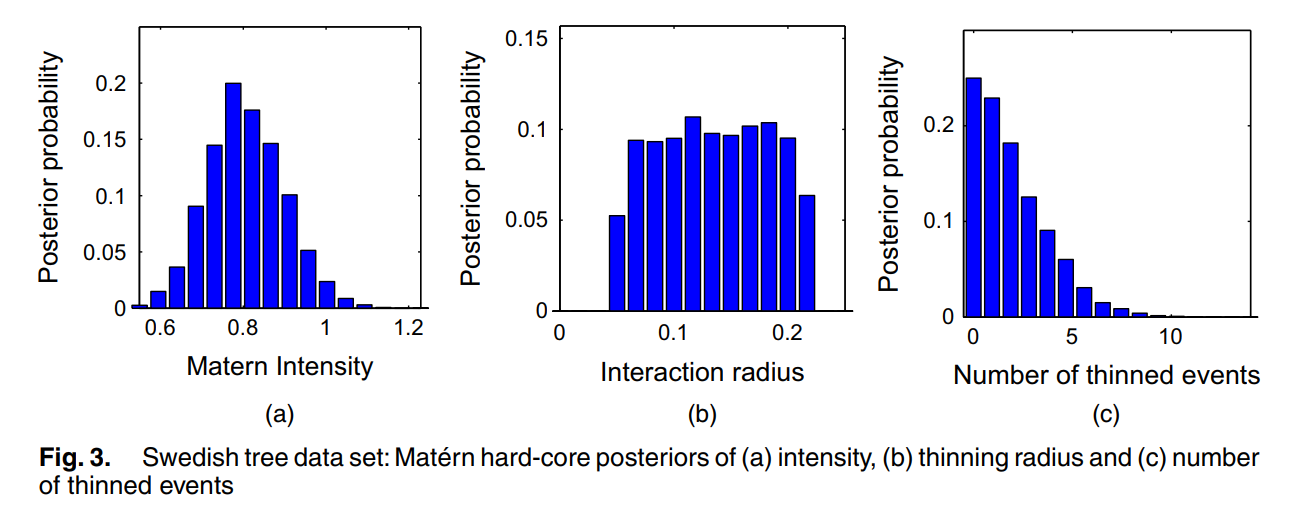 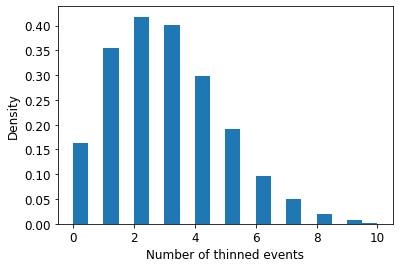 Correct plots
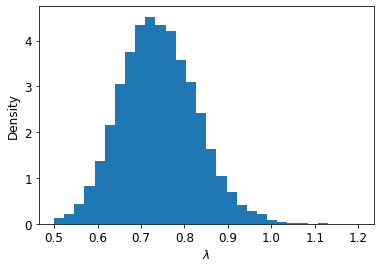 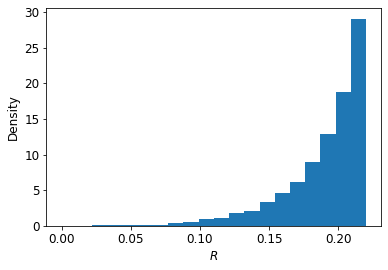 Issues with comparison (NerveFiber) (Strauss process)
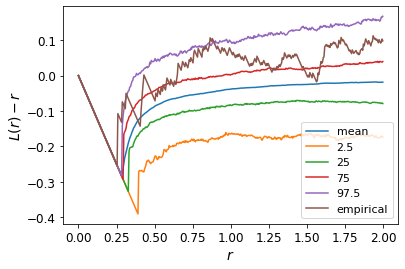 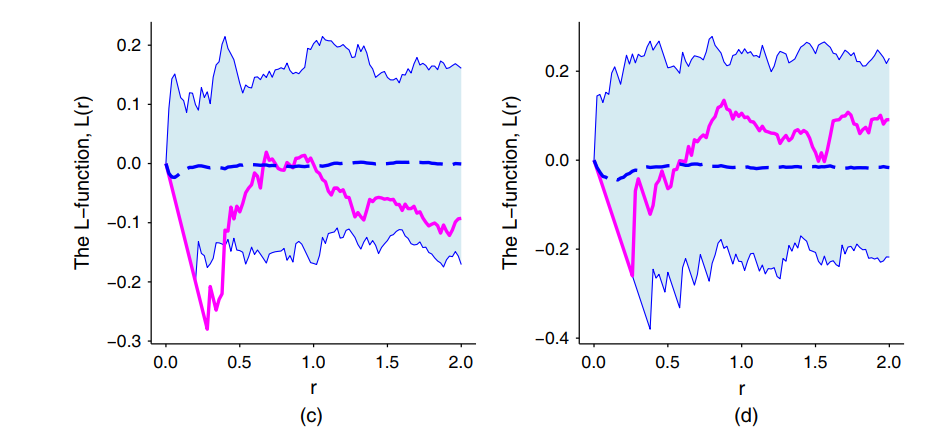 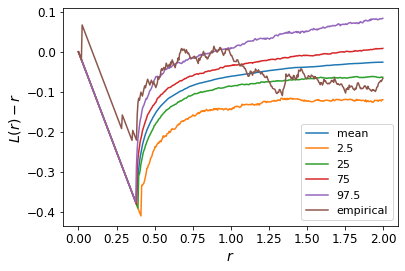 Summary
An approach to Bayesian modeling of the type III Matern Process introduced
Corollary 1 is a nice result that allows for much easier sampling than previous works
More flexible thinning procedures are introduced which their theory and methods capture (as well as a relaxation of the homogeneity assumption)
Not clear that Matern type III processes are better or worse than related models for repulsive point process data
Thanks for listening!
Questions?